Методическая системанравственного воспитаниямладших школьниковна основе УМК «Школа 2100»
Учитель    начальных   классов
МОУ «Гимназия №150»
Евсеева Светлана Геннадьевна
Кто двигается вперед в знании, но отстает в нравственности, тот более идет назад, чем вперед.
	                                   Аристотель
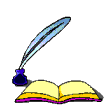 Цель:
формирование нравственных основ младших школьников средствами учебной и  внеучебной    деятельности, принятие учащимися ценностных оснований человеческой жизни.
ЗАДАЧИ:
Овладение младшими школьниками основными нравственными категориями

Вовлечение младших школьников в социально-значимую деятельность

Создание единого нравственного пространства «школа-семья»
Теоретическая основа             методической системы:
Теории нравственного воспитания (О.С.Богданова,Е.В.Бондаревская,М.Н.Аплетаев и др.)
Теории   воспитания личности в коллективе (А.С.МАКАРЕНКО, Л.И.НОВИКОВА, М.Г.КАЗАКИНА и др.) 
Теории личностного становления (А.Н.КСЕНОФОНТОВА ,В.И.АНДРЕЕВ, Е.В.БОНДАРЕВСКАЯ и др.)
Теории деятельностного 
   развития личности (В.В.ДАВЫДОВ, Д.И.ЭЛЬКОНИН, А.Н.ЛЕОНТЬЕВ, А.В.ПЕТРОВСКИЙ и др.)
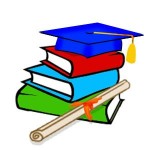 Принципы:
Принцип системности и последовательности
Принцип сознательности и активности
Принцип индивидуального подхода к учащимся
Принцип комплексного воздействия на учащихся
Принцип сотрудничества учителя, ученика и родителя
Основные направления:
Учебная деятельность

Внеурочная деятельность

Совместная деятельность с родителями
Учебная деятельность
Русский язык
Литературное чтение
Математика
Окружающий мир
Изобразительное искусство
Технология
Физическая культура
Внеурочная деятельность:
Классные часы
Посещения театров
Просмотр фильмов и мультфильмов
Этические беседы
Сюжетно-ролевые игры
Благотворительные акции
Экскурсии, целевые прогулки
Организация выставок и др.
Работа с родителями:
Родительские собрания на духовно- нравственные темы
Индивидуальные консультации специалистов
Совместные с родителями мероприятия,
   праздники, акции
Технологии:
Здоровьесберегающие
Проблемного обучения
Информационно-коммуникативные
Сотрудничества
Игровые
Гуманно-личностные
Ожидаемые результаты:
Создать единое  воспитательное пространство взаимодействия семьи и классного коллектива, обеспечивающее гармоничное развитие младшего школьника
Наши дети - это наша старость. Правильное воспитание - это наша счастливая старость, плохое воспитание - это наше будущее горе, это наши слезы, это наша вина перед другими людьми.
                                      
                                                                А.С.Макаренко
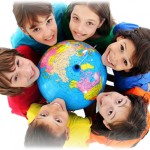